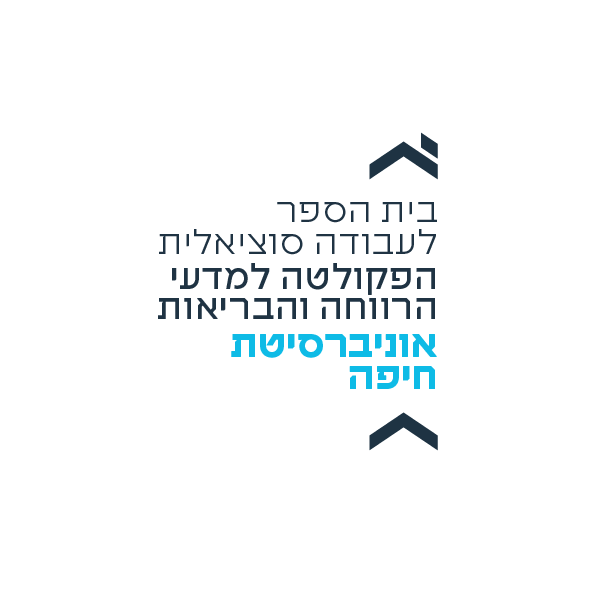 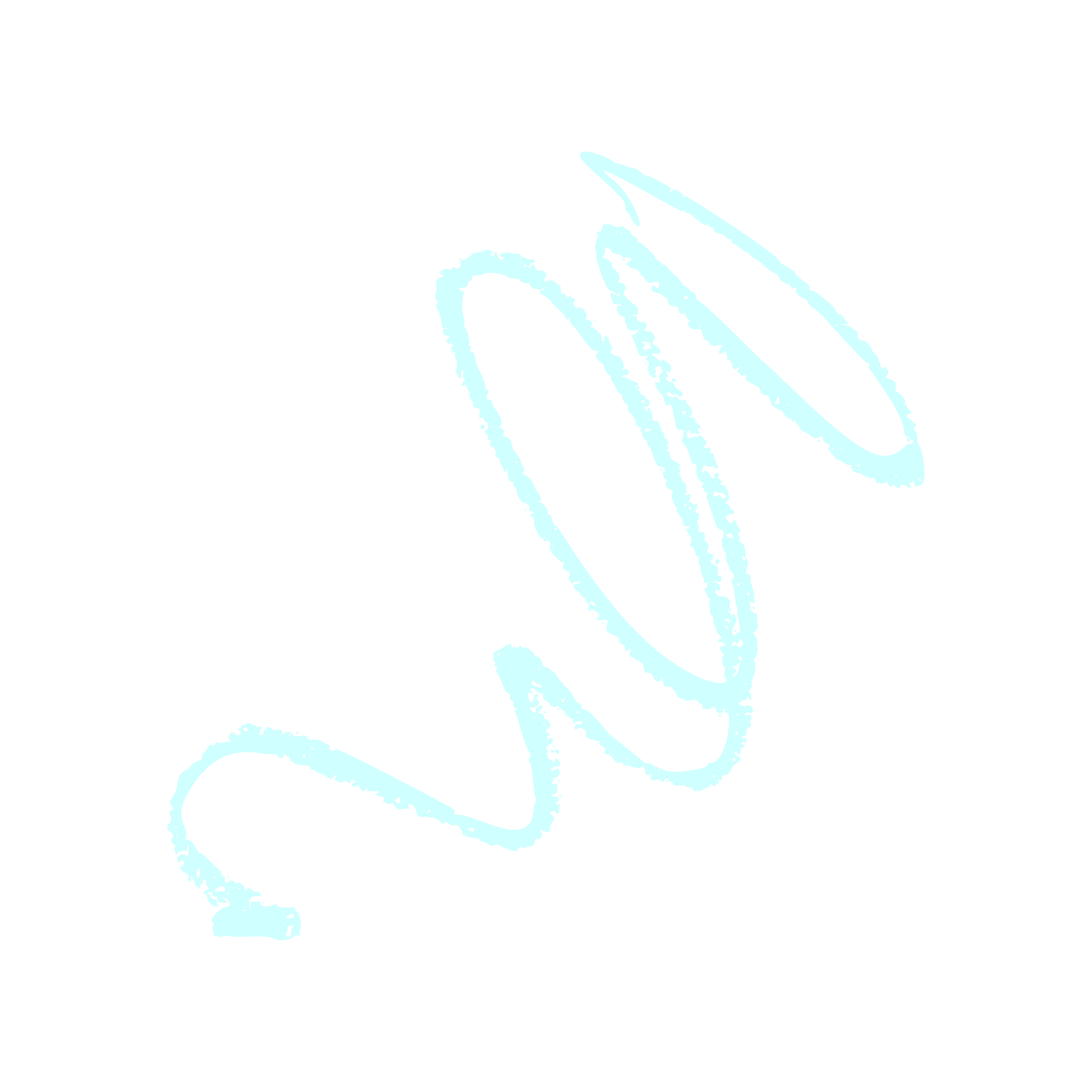 מפגש אוריינטציהלתואר שניבית הספר לעבודה סוציאלית
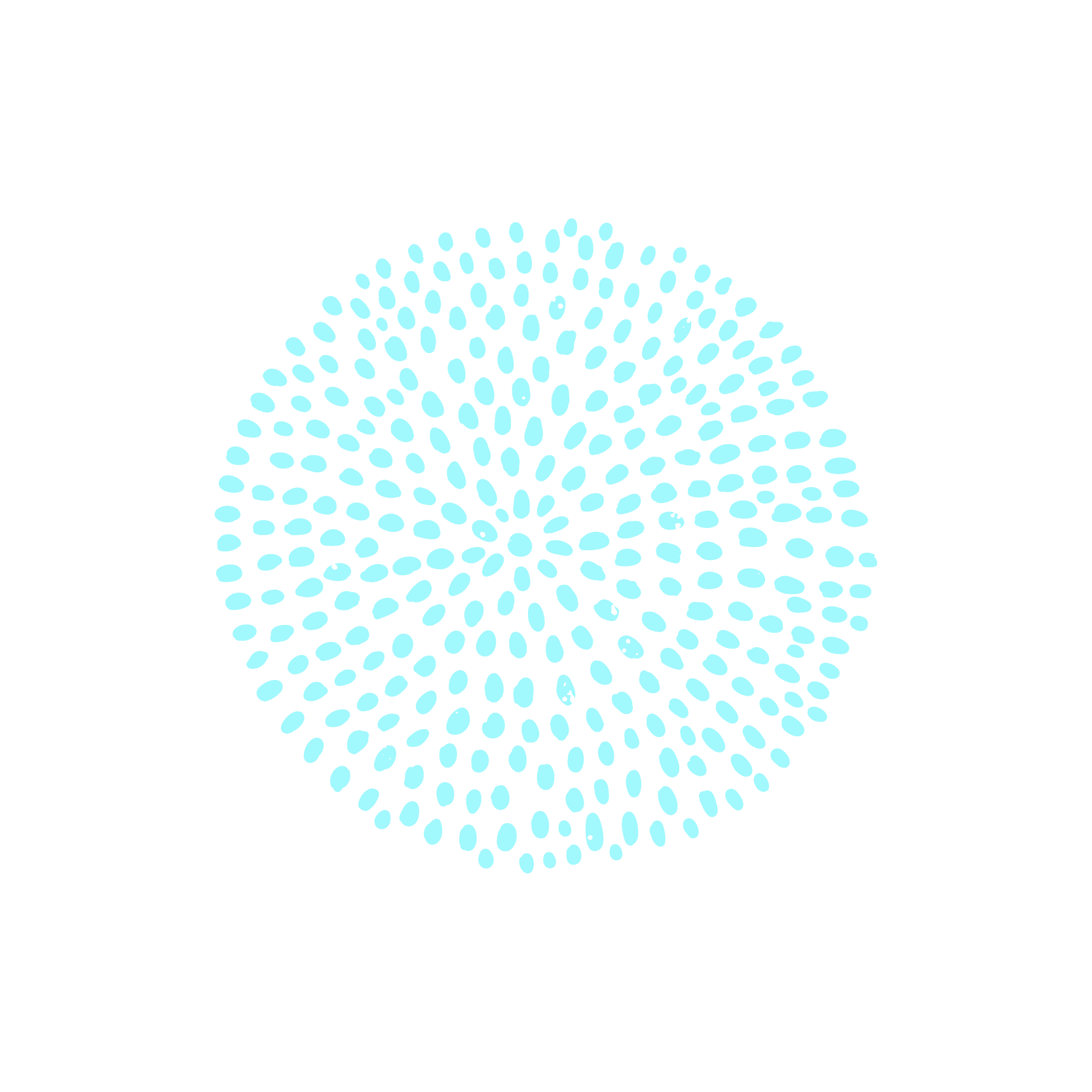 20.8.24
שנה"ל תשפ"ה
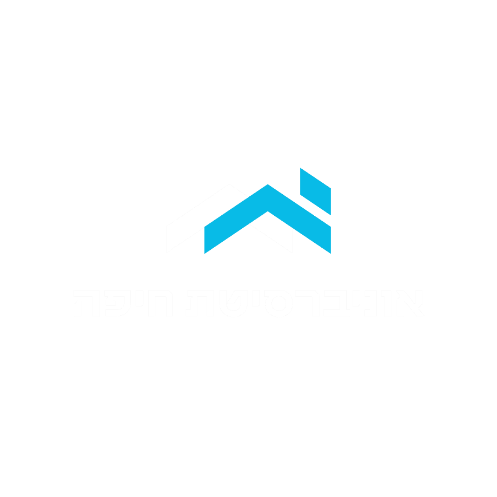 אנשי קשר

פרופ' השאם אבו ריא – ראש תכנית התואר השני וההשלמות  haburayya@univ.haifa.ac.il 

גב' לימור מדאר – מרכזת לימודי התואר השני
  flimor@univ.haifa.ac.il 04-8249775

גב' שירן כהן – מרכזת לימודי תכנית ההשלמות לתואר שני
scohen22@Staff.haifa.ac.il   04-8288023
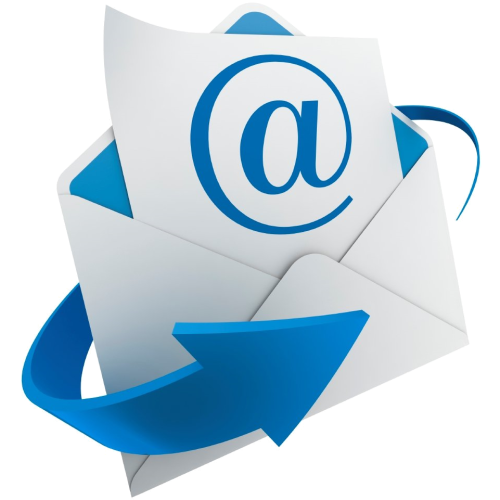 הודעות מבית הספר – יש להירשם ללוח ההודעות המקוון של ביה"ס - ביה"ס לע"ס - לוח הודעות – רשימת תפוצה "מתקבלים תשפ"ה תואר שני"
שימו לב!
פניות למזכירות, למרצים, לראש תכנית יש לכתוב באופן רשמי:
נושא - מה הנושא של המייל, לא לשלוח ריק
הציגו את עצמכם, כולל שנת לימוד ומספר ת.ז.
לכתוב פנייה ברורה
סדר היום
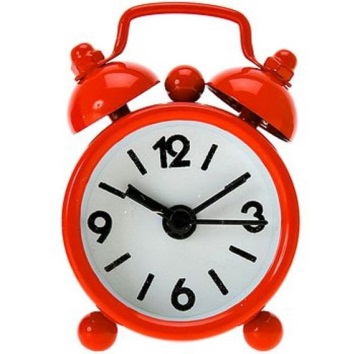 נציגה מטעם הדיקנט - אורטל אמדו – 14.35 (זכויות סטודנטים)
נציגה מטעם הספריה - איריס ביתן טולדנו – 14.45 (גישה למשאבי הספרייה)
נציגה מטעם המחשוב - מיכל ברזילי - 15.00 (פורטל, מודל, רישום וכדומה)
ראש תכנית מ.א והשלמות, פרופ' השאם אבו ריא – 15.45 (מבנה התכנית ורישום)
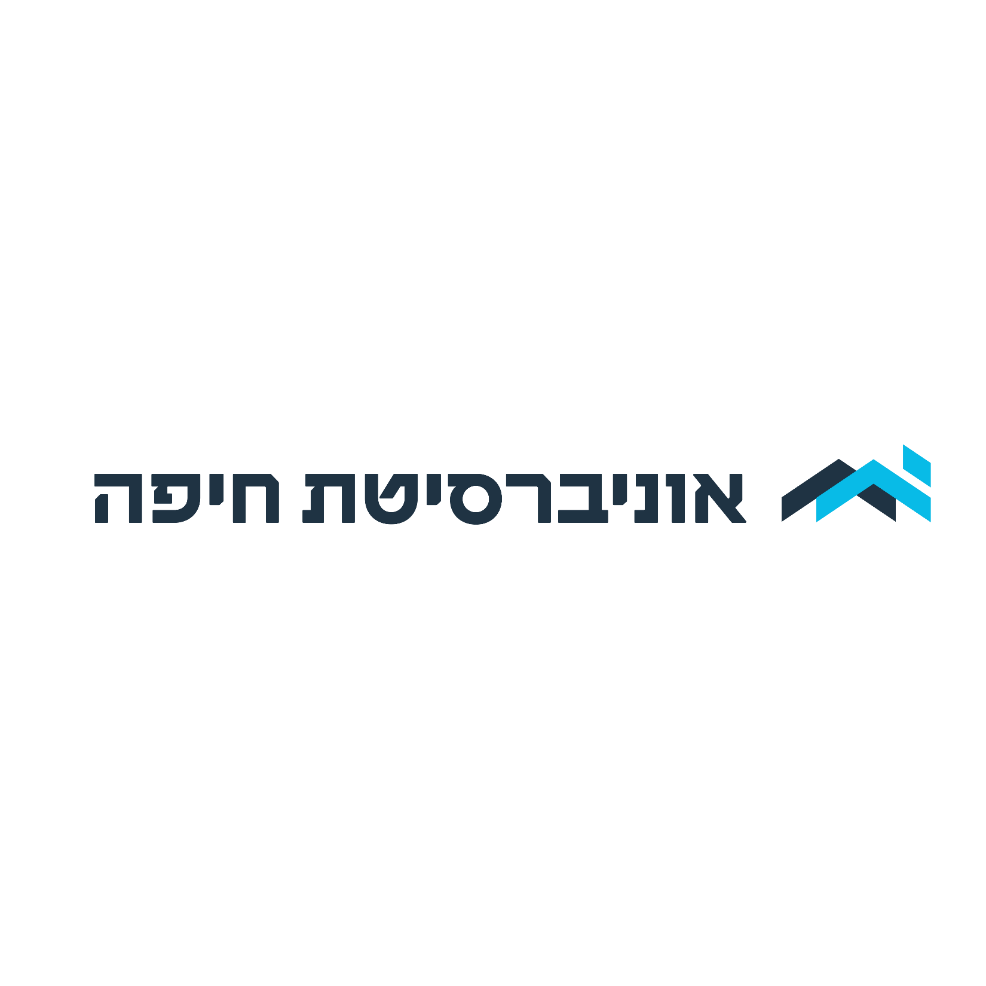 [Speaker Notes: ניתן להעריך את גורמי הסיכון לתפ"ט על פי שלושה אשכולות מרכזיים: פרה טראומה (pretraumatic) המתייחס לתכונות אישיות וניסיון חיים קודם לטראומה, פרי טראומה (peritraumatic) המתייחס לטיבו של האירוע הטראומטי ותגובת הפרט בסמוך לאירוע ופוסט טראומה (posttraumatic) המתייחס להתנהלות הפרט לאחר האירוע הטראומטי (Friedman, et al., 2007; Vogt, King & King, 2007). 
     גורמים אשר יש בהם כדי להשפיע באשכול הפרה טראומה כוללים: מגדר, נשים חשופות יותר מגברים לפיתוח תפ"ט השתייכות לקבוצות מיעוט אתני – למשל בישראל מחקרים שנערכו מצביעים כי האוכלוסיה הערבית מבטאת סימפטומים גבוהים יותר של תסמינים טראומטיים מאשר האוכלוסיה היהודית, אם כי בהקשר זה לדעת ברייר (Briere, 2004) נשים וקבוצת מיעוט אתני חשופים יותר לפיתוח תפ"ט עקב תדירות חשיפתם הגבוהה יותר לאירועים טראומתיים ולא עקב חוסר יכולת להתמודד עם מצבי דחק טראומטיים. גיל צעיר, גיל מבוגר, השכלה נמוכה  אירועי טראומה קודמים, התקפות חרדה בעבר, קשיי התנהגות, היסטוריה אישית משפחתית של פסיכופתולוגיה, חוסר יציבות משפחתית ומצב סוציו אקונומי נמוך, מאפייני אישיות של נטייה להימנעות  וחוסן נפשי
      גורמים השייכים לאשכול הפרי טראומה כוללים: חומרת האירוע הטראומטי, רמת מעורבות וחשיפה, קרבה לעומת צפייה באירוע הטראומטי, פציעה פיסית (Acierno, Resnick, Kilpatrick, Saunders & Best 1999), אופיו של האירוע הטראומטי כמו למשל ניתן או לא ניתן לשליטה, צפוי או לא, נסיבות האירוע הטראומטי כאירוע הנגרם על ידי אדם כדוג' אירוע טרור ופגיעה מינית, כאסון טבע וכאסון טכנולוגי, ודיסוציאציה במהלך האירוע הטראומטי (דיסוציאציה זו גורם מעניין שכן במובן מסויים הוא גם יכול להיות גורם שמגן/שומר על האדם. לעיתים ניתן לשמוע איך נפגעי טראומה מתארים שהם הרגישו את הניתוק שלהם מהגוף וכאלו שהם צפו באירוע מבחוץ).
     גורמים השייכים לאשכול הפוסט-טראומה כוללים: תפיסת השפעת האירוע, היעדר תעסוקה, תמיכה משפחתית,  רמת תמיכה חברתית, חשיפה נוספת לגורמי דחק נוספים ולאירועי טראומה נוספים ומתמשכים וגישות טיפוליות להפחתת הסימפטומים. 

בקשר לתמיכה החברתית – יש מחלוקת בספרות לגבי הקשר שבין תמיכה חברתית לפוסט טראומה (Schallcross, Arbisi, Polusny, Kramer & Erbas, 2015-in press). האם תמיכה חברתית הינו גורם שמשפיע על תסמינים פוסט טראומטיים כלומר ככל שיש יותר תמיכה יש פחות תסמינים – social causal או לחילופין האם ככל שיש פחות תסמינים פוסט טראומטיים, אז אנשים מבחוץ מעוניינים/מסכימים להיות בקשר עם נפגע הטראומה ובוחרים בו כחלק מהמעגל החברתי – social selection  . כך או כך הספרות תמימת דעים שבדר"כ תמיכה חברתית מתקשרת עם פחות תסמינים פוסט טראומטיים
Social selection – Kanisty and Norris (2003) “… social selection means that healthy individuals are selected(or welcomed) into thriving social relationships. Conversely, persons with psychological distress may experience a decline in their social support resources”

אחת מהסיבות שלתמיכה חברתית יש השפעה/קשר  עם ירידה בתסמינים הפוסט טראומטיים הוא שכאשר אדם נמצא בקשרים חברתיים הוא פועל במגוון של פעילויות אקטיביות. פעילויות אלו לא מאפשרות לו לנקוט בתהליכים של "הימנעות" – תהליכים שהם מאד משמעותים בפיתוח פוסט טראומה. כמו כן, התפיסה היא שבעצם הקשר החברתי תהליכי ה"עימות" שלו גם גורמים שונים שקשורים לטראומה יכולים להיעשות בסביבה/אווירה בטוחה ומוגנת]
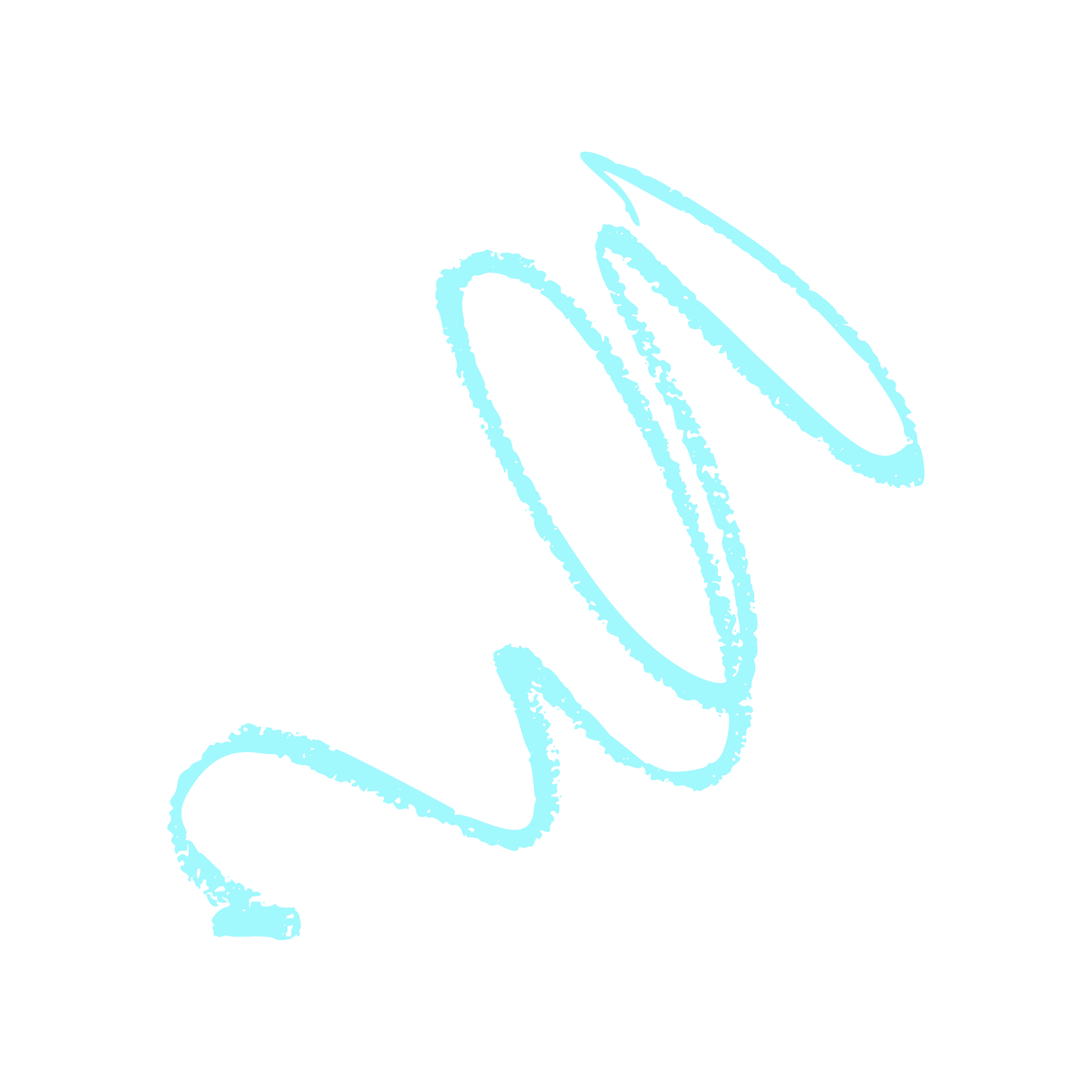 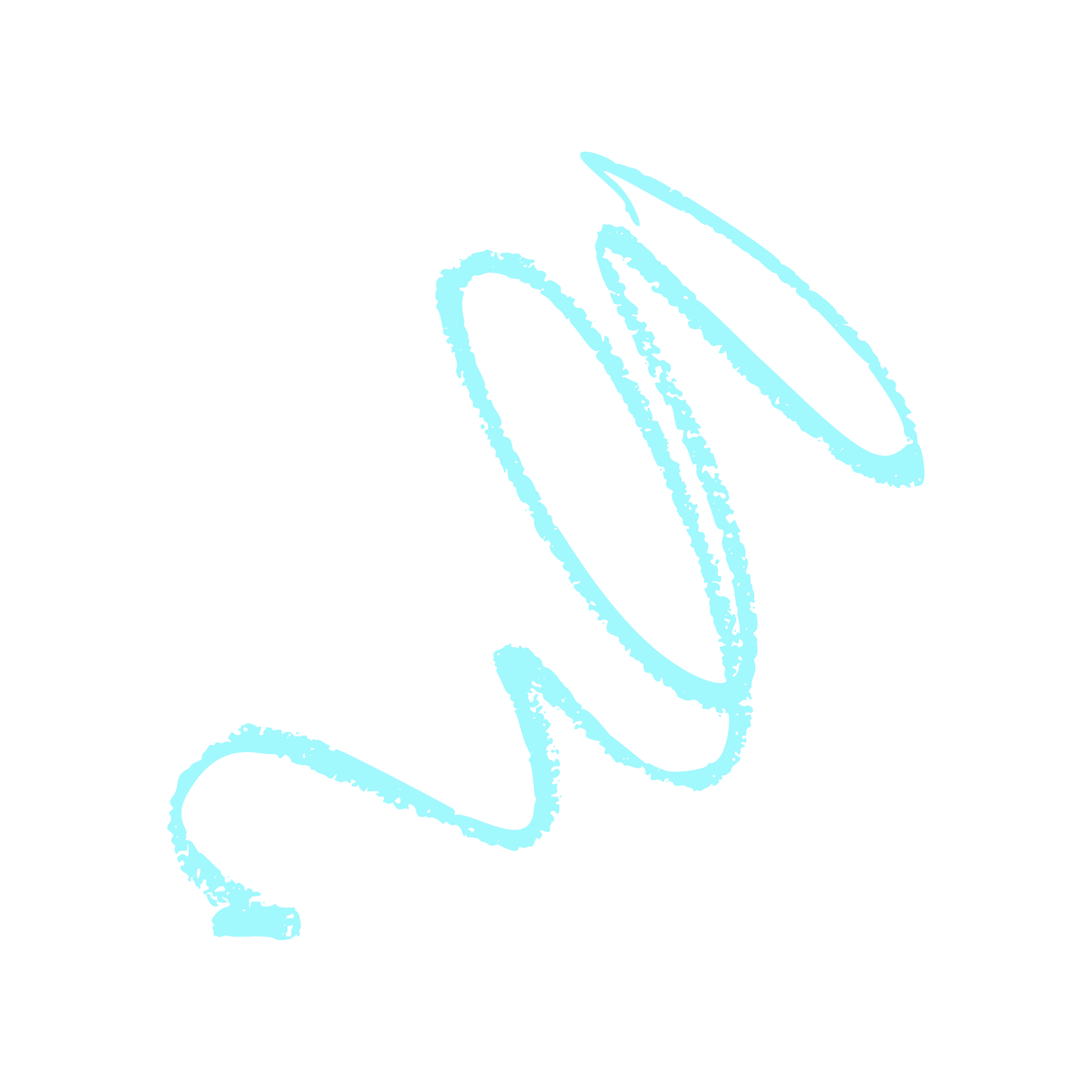 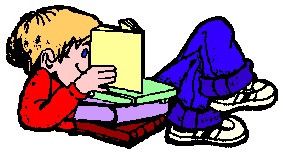 כותרת 2
תכנית הלימודים
אפשרות נוספת לשקופית תוכן
הלימודים מתקיימים בימי שני
צבירת השעות לזכאות לתואר היא על פי "שעות" (שש"ס=שעות שבועיות סמסטריאליות) ולא "נקודות"
בשנה ב' בנוסף על יום הלימודים יש להשלים "פרקטיקום"
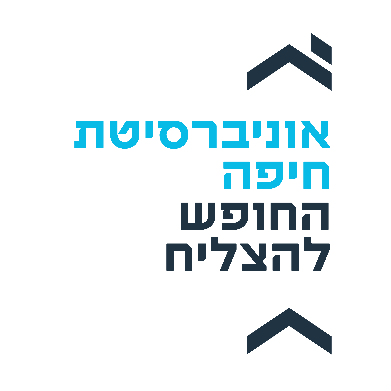 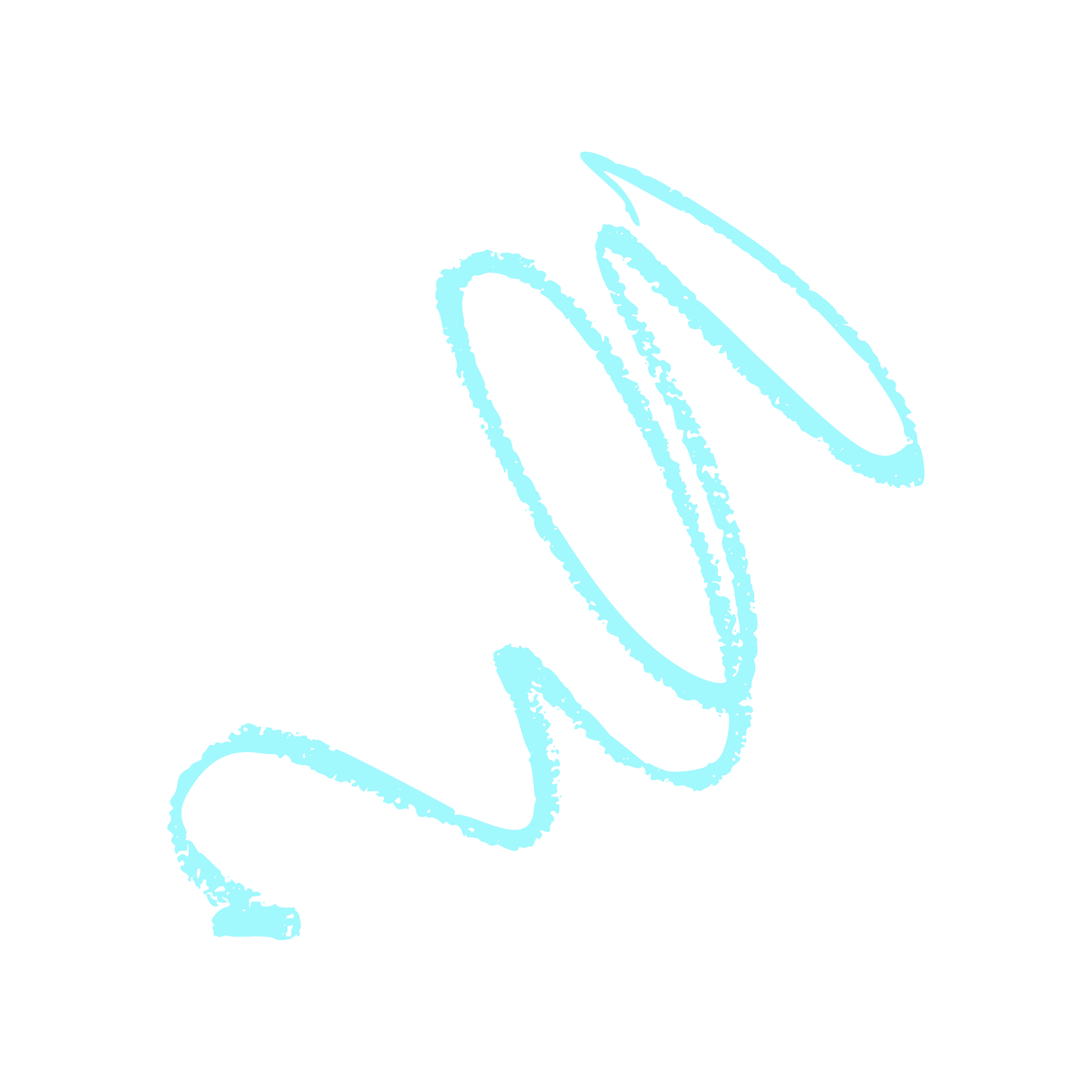 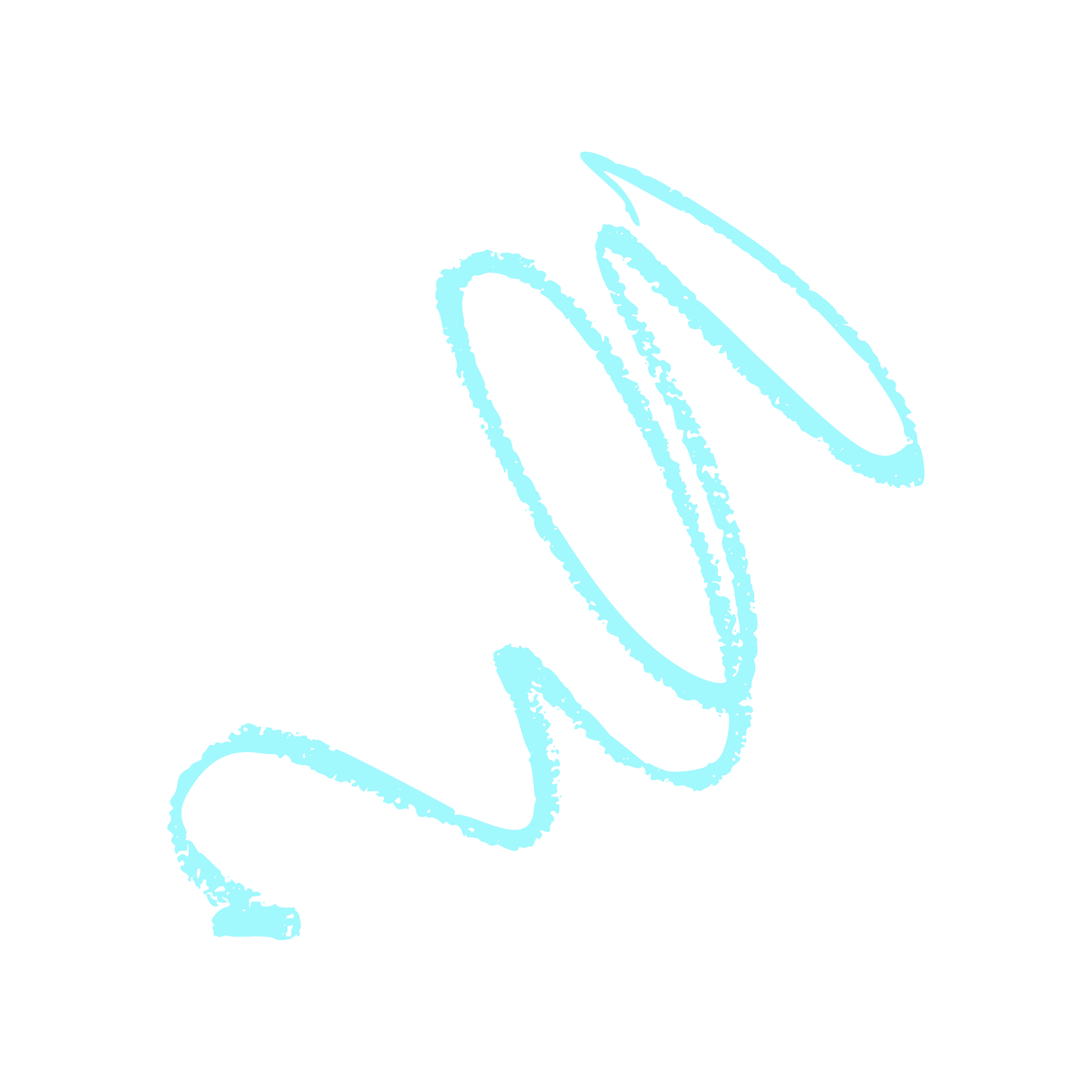 בשני המסלולים אין ללמוד בשנה הראשונה יותר ממחצית התוכנית!!!
בשני המסלולים אין אפשרות, לעבור תחום התמחות 
(קליני, בריאות ושיקום, מנהיגות ושינוי חברתית, וכו')
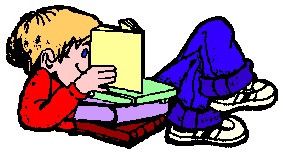 כותרת 2
מסלולי הלימוד
מסלול א' (עם תזה)

סה"כ 32 שש"ס חובות שמיעה של קורסים במסגרת התואר + עבודת תזה (4 שש"ס)
תלמידי המסלול נדרשים ללמוד קורסי מחקר ייעודיים 
לעמוד במטלות 
מסגרת הזמן של הגשת תזה
תקופת הלימודים שנתיים + שנה שלישית להגשת עבודת התזה 
ציון סופי לתואר שני : קורסים 65% + עבודת תזה 35%
אפשרות נוספת לשקופית תוכן
מסלול ב' (ללא תיזה)
 סה"כ 40 שש"ס חובות שמיעה של קורסים במסגרת התואר 
  מטלה מסכמת בסוף התואר
  תקופת הלימודים שנתיים
ציון סופי לתואר שני : קורסים 80% + מטלה מסכמת 20%
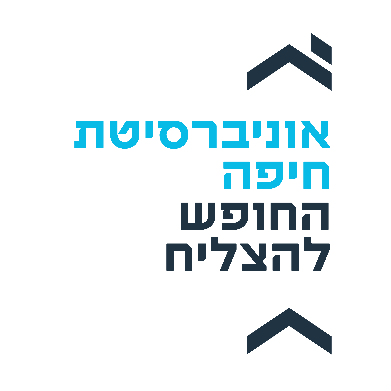 מבנה לפי אשכולות
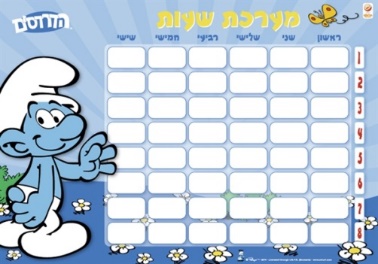 קורסי חובת תחום  הכוללים:
 סמינר תיאורטי + סמינר טיפולי/פרקטי
 קורסי חובה של התחום, לפי המפורט ברשימה שבמבנה (6 שש"ס במסגרת שנתיים של התואר)


הרישום לקורסים בהתאם למסלול אליו התקבלתם -מסלול א'- עם תזה, מסלול ב'- ללא תזה


אלו קורסי חובה כלליים - יש מגוון של קורסי מאקרו, וניתן לבחור מבין הקורסים השונים (4 שש"ס במסגרת שנתיים)


קורסים במגוון נושאים שונים, ניתן גם מהתמחויות אחרות
ניתן להירשם לקורסי בחירה מחוגים אחרים בהיקף של עד 4 שש"ס, בדרג 4, באישור ראש התכנית


מטלה
אשכול א' - קורסים בתחום מומחיות
אשכול ב' – קורסי מחקר
אשכול ג' – קורסי מאקרו
אשכול ד' – קורסי בחירה
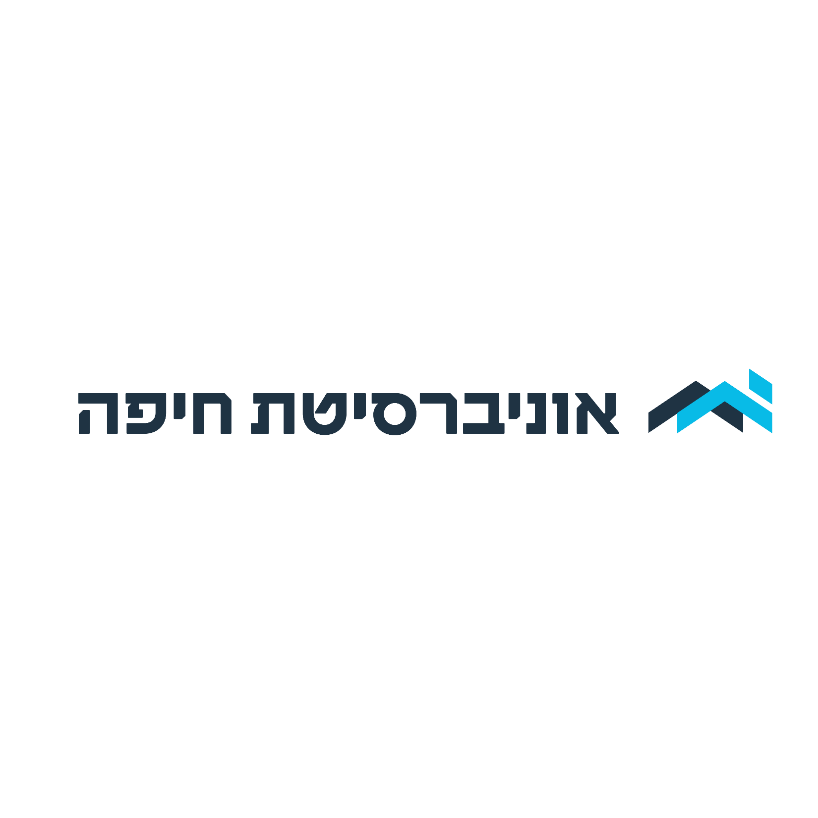 אשכול ה' – פרקטיקום (בשנה ב')
מטלה מסכמת או עבודת גמר מחקרית (תזה)
[Speaker Notes: ניתן להעריך את גורמי הסיכון לתפ"ט על פי שלושה אשכולות מרכזיים: פרה טראומה (pretraumatic) המתייחס לתכונות אישיות וניסיון חיים קודם לטראומה, פרי טראומה (peritraumatic) המתייחס לטיבו של האירוע הטראומטי ותגובת הפרט בסמוך לאירוע ופוסט טראומה (posttraumatic) המתייחס להתנהלות הפרט לאחר האירוע הטראומטי (Friedman, et al., 2007; Vogt, King & King, 2007). 
     גורמים אשר יש בהם כדי להשפיע באשכול הפרה טראומה כוללים: מגדר, נשים חשופות יותר מגברים לפיתוח תפ"ט השתייכות לקבוצות מיעוט אתני – למשל בישראל מחקרים שנערכו מצביעים כי האוכלוסיה הערבית מבטאת סימפטומים גבוהים יותר של תסמינים טראומטיים מאשר האוכלוסיה היהודית, אם כי בהקשר זה לדעת ברייר (Briere, 2004) נשים וקבוצת מיעוט אתני חשופים יותר לפיתוח תפ"ט עקב תדירות חשיפתם הגבוהה יותר לאירועים טראומתיים ולא עקב חוסר יכולת להתמודד עם מצבי דחק טראומטיים. גיל צעיר, גיל מבוגר, השכלה נמוכה  אירועי טראומה קודמים, התקפות חרדה בעבר, קשיי התנהגות, היסטוריה אישית משפחתית של פסיכופתולוגיה, חוסר יציבות משפחתית ומצב סוציו אקונומי נמוך, מאפייני אישיות של נטייה להימנעות  וחוסן נפשי
      גורמים השייכים לאשכול הפרי טראומה כוללים: חומרת האירוע הטראומטי, רמת מעורבות וחשיפה, קרבה לעומת צפייה באירוע הטראומטי, פציעה פיסית (Acierno, Resnick, Kilpatrick, Saunders & Best 1999), אופיו של האירוע הטראומטי כמו למשל ניתן או לא ניתן לשליטה, צפוי או לא, נסיבות האירוע הטראומטי כאירוע הנגרם על ידי אדם כדוג' אירוע טרור ופגיעה מינית, כאסון טבע וכאסון טכנולוגי, ודיסוציאציה במהלך האירוע הטראומטי (דיסוציאציה זו גורם מעניין שכן במובן מסויים הוא גם יכול להיות גורם שמגן/שומר על האדם. לעיתים ניתן לשמוע איך נפגעי טראומה מתארים שהם הרגישו את הניתוק שלהם מהגוף וכאלו שהם צפו באירוע מבחוץ).
     גורמים השייכים לאשכול הפוסט-טראומה כוללים: תפיסת השפעת האירוע, היעדר תעסוקה, תמיכה משפחתית,  רמת תמיכה חברתית, חשיפה נוספת לגורמי דחק נוספים ולאירועי טראומה נוספים ומתמשכים וגישות טיפוליות להפחתת הסימפטומים. 

בקשר לתמיכה החברתית – יש מחלוקת בספרות לגבי הקשר שבין תמיכה חברתית לפוסט טראומה (Schallcross, Arbisi, Polusny, Kramer & Erbas, 2015-in press). האם תמיכה חברתית הינו גורם שמשפיע על תסמינים פוסט טראומטיים כלומר ככל שיש יותר תמיכה יש פחות תסמינים – social causal או לחילופין האם ככל שיש פחות תסמינים פוסט טראומטיים, אז אנשים מבחוץ מעוניינים/מסכימים להיות בקשר עם נפגע הטראומה ובוחרים בו כחלק מהמעגל החברתי – social selection  . כך או כך הספרות תמימת דעים שבדר"כ תמיכה חברתית מתקשרת עם פחות תסמינים פוסט טראומטיים
Social selection – Kanisty and Norris (2003) “… social selection means that healthy individuals are selected(or welcomed) into thriving social relationships. Conversely, persons with psychological distress may experience a decline in their social support resources”

אחת מהסיבות שלתמיכה חברתית יש השפעה/קשר  עם ירידה בתסמינים הפוסט טראומטיים הוא שכאשר אדם נמצא בקשרים חברתיים הוא פועל במגוון של פעילויות אקטיביות. פעילויות אלו לא מאפשרות לו לנקוט בתהליכים של "הימנעות" – תהליכים שהם מאד משמעותים בפיתוח פוסט טראומה. כמו כן, התפיסה היא שבעצם הקשר החברתי תהליכי ה"עימות" שלו גם גורמים שונים שקשורים לטראומה יכולים להיעשות בסביבה/אווירה בטוחה ומוגנת]
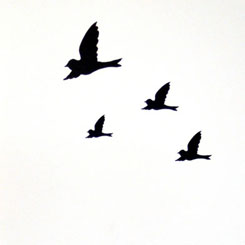 מבנה תכנית הלימודים לפי מסלול
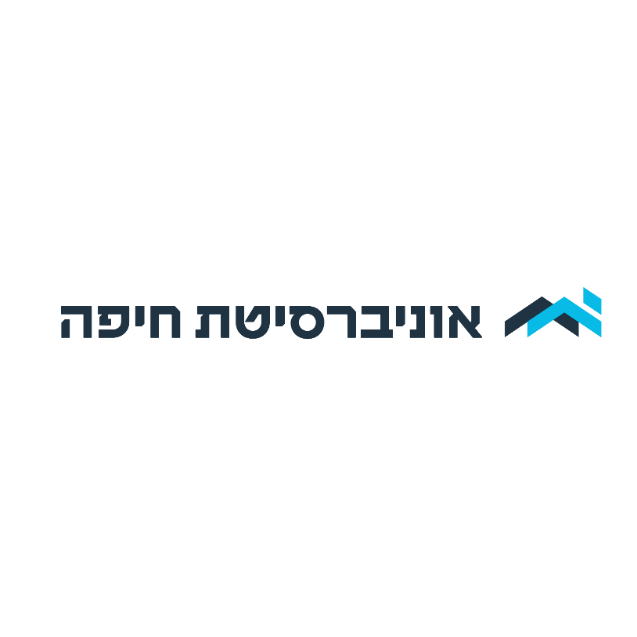 [Speaker Notes: ניתן להעריך את גורמי הסיכון לתפ"ט על פי שלושה אשכולות מרכזיים: פרה טראומה (pretraumatic) המתייחס לתכונות אישיות וניסיון חיים קודם לטראומה, פרי טראומה (peritraumatic) המתייחס לטיבו של האירוע הטראומטי ותגובת הפרט בסמוך לאירוע ופוסט טראומה (posttraumatic) המתייחס להתנהלות הפרט לאחר האירוע הטראומטי (Friedman, et al., 2007; Vogt, King & King, 2007). 
     גורמים אשר יש בהם כדי להשפיע באשכול הפרה טראומה כוללים: מגדר, נשים חשופות יותר מגברים לפיתוח תפ"ט השתייכות לקבוצות מיעוט אתני – למשל בישראל מחקרים שנערכו מצביעים כי האוכלוסיה הערבית מבטאת סימפטומים גבוהים יותר של תסמינים טראומטיים מאשר האוכלוסיה היהודית, אם כי בהקשר זה לדעת ברייר (Briere, 2004) נשים וקבוצת מיעוט אתני חשופים יותר לפיתוח תפ"ט עקב תדירות חשיפתם הגבוהה יותר לאירועים טראומתיים ולא עקב חוסר יכולת להתמודד עם מצבי דחק טראומטיים. גיל צעיר, גיל מבוגר, השכלה נמוכה  אירועי טראומה קודמים, התקפות חרדה בעבר, קשיי התנהגות, היסטוריה אישית משפחתית של פסיכופתולוגיה, חוסר יציבות משפחתית ומצב סוציו אקונומי נמוך, מאפייני אישיות של נטייה להימנעות  וחוסן נפשי
      גורמים השייכים לאשכול הפרי טראומה כוללים: חומרת האירוע הטראומטי, רמת מעורבות וחשיפה, קרבה לעומת צפייה באירוע הטראומטי, פציעה פיסית (Acierno, Resnick, Kilpatrick, Saunders & Best 1999), אופיו של האירוע הטראומטי כמו למשל ניתן או לא ניתן לשליטה, צפוי או לא, נסיבות האירוע הטראומטי כאירוע הנגרם על ידי אדם כדוג' אירוע טרור ופגיעה מינית, כאסון טבע וכאסון טכנולוגי, ודיסוציאציה במהלך האירוע הטראומטי (דיסוציאציה זו גורם מעניין שכן במובן מסויים הוא גם יכול להיות גורם שמגן/שומר על האדם. לעיתים ניתן לשמוע איך נפגעי טראומה מתארים שהם הרגישו את הניתוק שלהם מהגוף וכאלו שהם צפו באירוע מבחוץ).
     גורמים השייכים לאשכול הפוסט-טראומה כוללים: תפיסת השפעת האירוע, היעדר תעסוקה, תמיכה משפחתית,  רמת תמיכה חברתית, חשיפה נוספת לגורמי דחק נוספים ולאירועי טראומה נוספים ומתמשכים וגישות טיפוליות להפחתת הסימפטומים. 

בקשר לתמיכה החברתית – יש מחלוקת בספרות לגבי הקשר שבין תמיכה חברתית לפוסט טראומה (Schallcross, Arbisi, Polusny, Kramer & Erbas, 2015-in press). האם תמיכה חברתית הינו גורם שמשפיע על תסמינים פוסט טראומטיים כלומר ככל שיש יותר תמיכה יש פחות תסמינים – social causal או לחילופין האם ככל שיש פחות תסמינים פוסט טראומטיים, אז אנשים מבחוץ מעוניינים/מסכימים להיות בקשר עם נפגע הטראומה ובוחרים בו כחלק מהמעגל החברתי – social selection  . כך או כך הספרות תמימת דעים שבדר"כ תמיכה חברתית מתקשרת עם פחות תסמינים פוסט טראומטיים
Social selection – Kanisty and Norris (2003) “… social selection means that healthy individuals are selected(or welcomed) into thriving social relationships. Conversely, persons with psychological distress may experience a decline in their social support resources”

אחת מהסיבות שלתמיכה חברתית יש השפעה/קשר  עם ירידה בתסמינים הפוסט טראומטיים הוא שכאשר אדם נמצא בקשרים חברתיים הוא פועל במגוון של פעילויות אקטיביות. פעילויות אלו לא מאפשרות לו לנקוט בתהליכים של "הימנעות" – תהליכים שהם מאד משמעותים בפיתוח פוסט טראומה. כמו כן, התפיסה היא שבעצם הקשר החברתי תהליכי ה"עימות" שלו גם גורמים שונים שקשורים לטראומה יכולים להיעשות בסביבה/אווירה בטוחה ומוגנת]
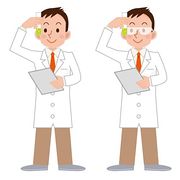 פטור מקורסי המחקר
סטודנט שלמד תואר שני אחר/ נוסף:
סטודנט במסלול ב = ללא תזהשלמד שיטות מחקר ו/או סטטיסטיקה בתואר שני - ניתן לשלוח את גיליונות הציונים ומכתב בקשה לפטור לדוא"ל מזכירות בית הספר לעו"ס SWO@univ.haifa.ac.il עד לתאריך 30.9.2024.
סטודנט במסלול א = עם תזהניתן לקבל פטור מקורס מחקר מסוים, רק במקרה ובמסגרת לימודי תואר שני נכתבה תזה. נא לשלוח מכתב בקשה לפי ההנחיות שהוסברו לעיל.
*משמעות הפטור – הסטודנט פטור מללמוד את הקורס/ים אך חייב/ת להשלים את תכנית הלימודים בקורסים אחרים.
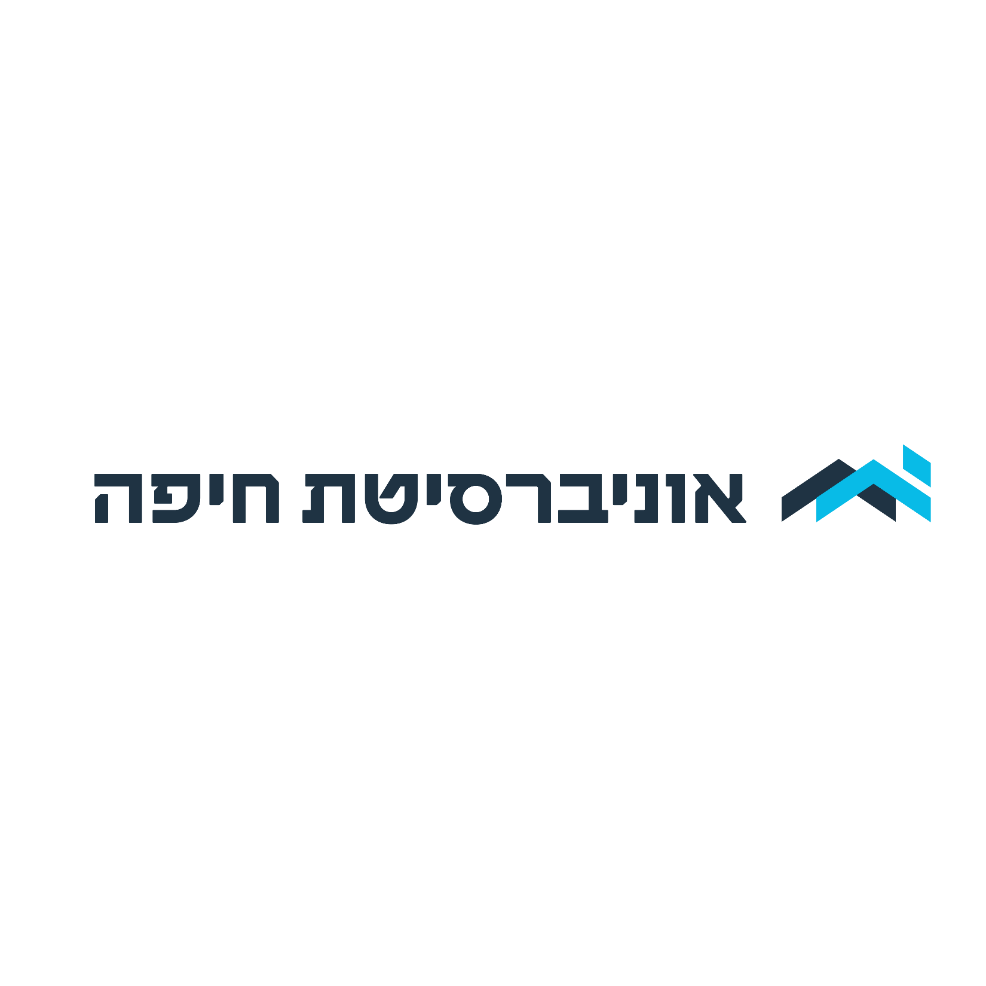 [Speaker Notes: ניתן להעריך את גורמי הסיכון לתפ"ט על פי שלושה אשכולות מרכזיים: פרה טראומה (pretraumatic) המתייחס לתכונות אישיות וניסיון חיים קודם לטראומה, פרי טראומה (peritraumatic) המתייחס לטיבו של האירוע הטראומטי ותגובת הפרט בסמוך לאירוע ופוסט טראומה (posttraumatic) המתייחס להתנהלות הפרט לאחר האירוע הטראומטי (Friedman, et al., 2007; Vogt, King & King, 2007). 
     גורמים אשר יש בהם כדי להשפיע באשכול הפרה טראומה כוללים: מגדר, נשים חשופות יותר מגברים לפיתוח תפ"ט השתייכות לקבוצות מיעוט אתני – למשל בישראל מחקרים שנערכו מצביעים כי האוכלוסיה הערבית מבטאת סימפטומים גבוהים יותר של תסמינים טראומטיים מאשר האוכלוסיה היהודית, אם כי בהקשר זה לדעת ברייר (Briere, 2004) נשים וקבוצת מיעוט אתני חשופים יותר לפיתוח תפ"ט עקב תדירות חשיפתם הגבוהה יותר לאירועים טראומתיים ולא עקב חוסר יכולת להתמודד עם מצבי דחק טראומטיים. גיל צעיר, גיל מבוגר, השכלה נמוכה  אירועי טראומה קודמים, התקפות חרדה בעבר, קשיי התנהגות, היסטוריה אישית משפחתית של פסיכופתולוגיה, חוסר יציבות משפחתית ומצב סוציו אקונומי נמוך, מאפייני אישיות של נטייה להימנעות  וחוסן נפשי
      גורמים השייכים לאשכול הפרי טראומה כוללים: חומרת האירוע הטראומטי, רמת מעורבות וחשיפה, קרבה לעומת צפייה באירוע הטראומטי, פציעה פיסית (Acierno, Resnick, Kilpatrick, Saunders & Best 1999), אופיו של האירוע הטראומטי כמו למשל ניתן או לא ניתן לשליטה, צפוי או לא, נסיבות האירוע הטראומטי כאירוע הנגרם על ידי אדם כדוג' אירוע טרור ופגיעה מינית, כאסון טבע וכאסון טכנולוגי, ודיסוציאציה במהלך האירוע הטראומטי (דיסוציאציה זו גורם מעניין שכן במובן מסויים הוא גם יכול להיות גורם שמגן/שומר על האדם. לעיתים ניתן לשמוע איך נפגעי טראומה מתארים שהם הרגישו את הניתוק שלהם מהגוף וכאלו שהם צפו באירוע מבחוץ).
     גורמים השייכים לאשכול הפוסט-טראומה כוללים: תפיסת השפעת האירוע, היעדר תעסוקה, תמיכה משפחתית,  רמת תמיכה חברתית, חשיפה נוספת לגורמי דחק נוספים ולאירועי טראומה נוספים ומתמשכים וגישות טיפוליות להפחתת הסימפטומים. 

בקשר לתמיכה החברתית – יש מחלוקת בספרות לגבי הקשר שבין תמיכה חברתית לפוסט טראומה (Schallcross, Arbisi, Polusny, Kramer & Erbas, 2015-in press). האם תמיכה חברתית הינו גורם שמשפיע על תסמינים פוסט טראומטיים כלומר ככל שיש יותר תמיכה יש פחות תסמינים – social causal או לחילופין האם ככל שיש פחות תסמינים פוסט טראומטיים, אז אנשים מבחוץ מעוניינים/מסכימים להיות בקשר עם נפגע הטראומה ובוחרים בו כחלק מהמעגל החברתי – social selection  . כך או כך הספרות תמימת דעים שבדר"כ תמיכה חברתית מתקשרת עם פחות תסמינים פוסט טראומטיים
Social selection – Kanisty and Norris (2003) “… social selection means that healthy individuals are selected(or welcomed) into thriving social relationships. Conversely, persons with psychological distress may experience a decline in their social support resources”

אחת מהסיבות שלתמיכה חברתית יש השפעה/קשר  עם ירידה בתסמינים הפוסט טראומטיים הוא שכאשר אדם נמצא בקשרים חברתיים הוא פועל במגוון של פעילויות אקטיביות. פעילויות אלו לא מאפשרות לו לנקוט בתהליכים של "הימנעות" – תהליכים שהם מאד משמעותים בפיתוח פוסט טראומה. כמו כן, התפיסה היא שבעצם הקשר החברתי תהליכי ה"עימות" שלו גם גורמים שונים שקשורים לטראומה יכולים להיעשות בסביבה/אווירה בטוחה ומוגנת]
מסלול מחקרי בלבד
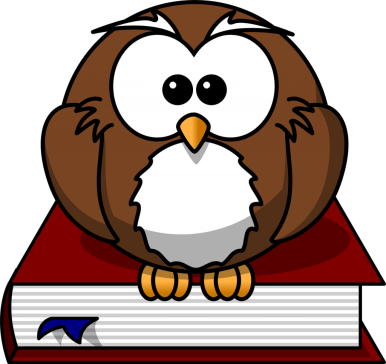 באתר ביה"ס ניתן לראות את המידע המידע המפורסם בנושא
רשימת המנחים ותחומי התמחות (אשר עשויה להתעדכן)
שלבי התזה: תזה מורכבת משני חלקים: שלב א (הצעת מחקר) ושלב ב (המחקר עצמו - תזה)
מועדים ולוחות זמנים 
ניתן לחקור גם מתחומי התמחות אחרים מאלו שבו הסטודנט לומד
מודעות להיצע המנחים הרלוונטיים (ואופן הפנייה למנחה)  
ניתן לחקור גם בהנחיה של מרצה מפקולטה/ אוניברסיטה אחרת, יש לוודא קבלת אישור מראש התוכנית
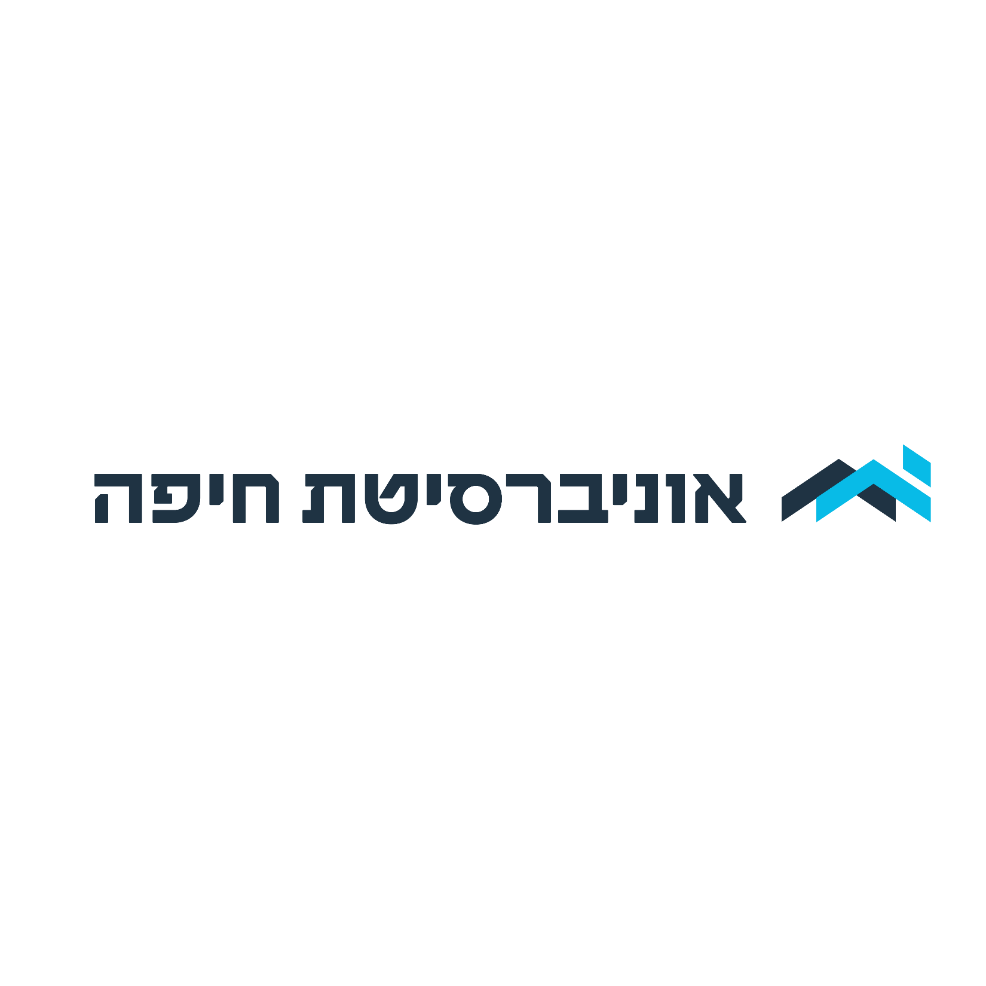 [Speaker Notes: ניתן להעריך את גורמי הסיכון לתפ"ט על פי שלושה אשכולות מרכזיים: פרה טראומה (pretraumatic) המתייחס לתכונות אישיות וניסיון חיים קודם לטראומה, פרי טראומה (peritraumatic) המתייחס לטיבו של האירוע הטראומטי ותגובת הפרט בסמוך לאירוע ופוסט טראומה (posttraumatic) המתייחס להתנהלות הפרט לאחר האירוע הטראומטי (Friedman, et al., 2007; Vogt, King & King, 2007). 
     גורמים אשר יש בהם כדי להשפיע באשכול הפרה טראומה כוללים: מגדר, נשים חשופות יותר מגברים לפיתוח תפ"ט השתייכות לקבוצות מיעוט אתני – למשל בישראל מחקרים שנערכו מצביעים כי האוכלוסיה הערבית מבטאת סימפטומים גבוהים יותר של תסמינים טראומטיים מאשר האוכלוסיה היהודית, אם כי בהקשר זה לדעת ברייר (Briere, 2004) נשים וקבוצת מיעוט אתני חשופים יותר לפיתוח תפ"ט עקב תדירות חשיפתם הגבוהה יותר לאירועים טראומתיים ולא עקב חוסר יכולת להתמודד עם מצבי דחק טראומטיים. גיל צעיר, גיל מבוגר, השכלה נמוכה  אירועי טראומה קודמים, התקפות חרדה בעבר, קשיי התנהגות, היסטוריה אישית משפחתית של פסיכופתולוגיה, חוסר יציבות משפחתית ומצב סוציו אקונומי נמוך, מאפייני אישיות של נטייה להימנעות  וחוסן נפשי
      גורמים השייכים לאשכול הפרי טראומה כוללים: חומרת האירוע הטראומטי, רמת מעורבות וחשיפה, קרבה לעומת צפייה באירוע הטראומטי, פציעה פיסית (Acierno, Resnick, Kilpatrick, Saunders & Best 1999), אופיו של האירוע הטראומטי כמו למשל ניתן או לא ניתן לשליטה, צפוי או לא, נסיבות האירוע הטראומטי כאירוע הנגרם על ידי אדם כדוג' אירוע טרור ופגיעה מינית, כאסון טבע וכאסון טכנולוגי, ודיסוציאציה במהלך האירוע הטראומטי (דיסוציאציה זו גורם מעניין שכן במובן מסויים הוא גם יכול להיות גורם שמגן/שומר על האדם. לעיתים ניתן לשמוע איך נפגעי טראומה מתארים שהם הרגישו את הניתוק שלהם מהגוף וכאלו שהם צפו באירוע מבחוץ).
     גורמים השייכים לאשכול הפוסט-טראומה כוללים: תפיסת השפעת האירוע, היעדר תעסוקה, תמיכה משפחתית,  רמת תמיכה חברתית, חשיפה נוספת לגורמי דחק נוספים ולאירועי טראומה נוספים ומתמשכים וגישות טיפוליות להפחתת הסימפטומים. 

בקשר לתמיכה החברתית – יש מחלוקת בספרות לגבי הקשר שבין תמיכה חברתית לפוסט טראומה (Schallcross, Arbisi, Polusny, Kramer & Erbas, 2015-in press). האם תמיכה חברתית הינו גורם שמשפיע על תסמינים פוסט טראומטיים כלומר ככל שיש יותר תמיכה יש פחות תסמינים – social causal או לחילופין האם ככל שיש פחות תסמינים פוסט טראומטיים, אז אנשים מבחוץ מעוניינים/מסכימים להיות בקשר עם נפגע הטראומה ובוחרים בו כחלק מהמעגל החברתי – social selection  . כך או כך הספרות תמימת דעים שבדר"כ תמיכה חברתית מתקשרת עם פחות תסמינים פוסט טראומטיים
Social selection – Kanisty and Norris (2003) “… social selection means that healthy individuals are selected(or welcomed) into thriving social relationships. Conversely, persons with psychological distress may experience a decline in their social support resources”

אחת מהסיבות שלתמיכה חברתית יש השפעה/קשר  עם ירידה בתסמינים הפוסט טראומטיים הוא שכאשר אדם נמצא בקשרים חברתיים הוא פועל במגוון של פעילויות אקטיביות. פעילויות אלו לא מאפשרות לו לנקוט בתהליכים של "הימנעות" – תהליכים שהם מאד משמעותים בפיתוח פוסט טראומה. כמו כן, התפיסה היא שבעצם הקשר החברתי תהליכי ה"עימות" שלו גם גורמים שונים שקשורים לטראומה יכולים להיעשות בסביבה/אווירה בטוחה ומוגנת]
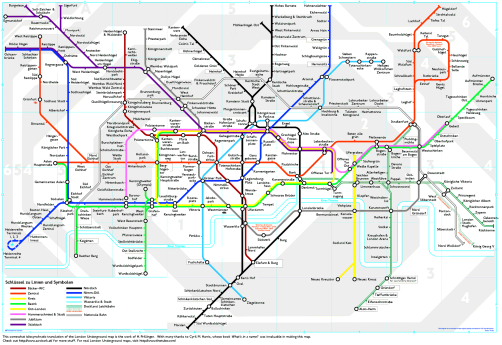 מבנה מערכת השעות בסמסטר א
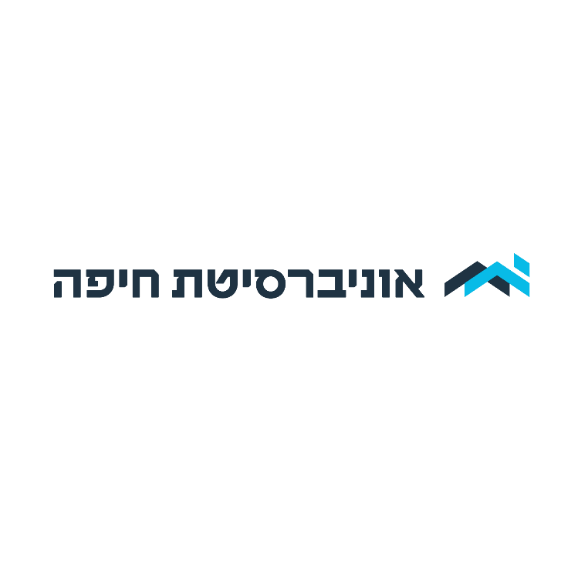 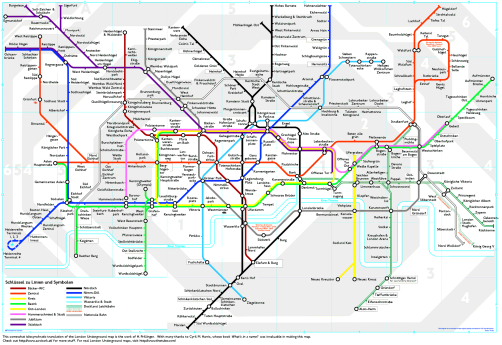 מבנה מערכת השעות בסמסטר ב
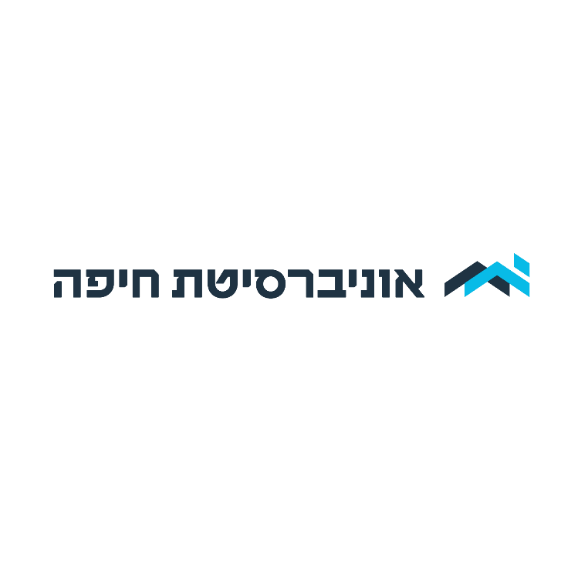 [Speaker Notes: ניתן להעריך את גורמי הסיכון לתפ"ט על פי שלושה אשכולות מרכזיים: פרה טראומה (pretraumatic) המתייחס לתכונות אישיות וניסיון חיים קודם לטראומה, פרי טראומה (peritraumatic) המתייחס לטיבו של האירוע הטראומטי ותגובת הפרט בסמוך לאירוע ופוסט טראומה (posttraumatic) המתייחס להתנהלות הפרט לאחר האירוע הטראומטי (Friedman, et al., 2007; Vogt, King & King, 2007). 
     גורמים אשר יש בהם כדי להשפיע באשכול הפרה טראומה כוללים: מגדר, נשים חשופות יותר מגברים לפיתוח תפ"ט השתייכות לקבוצות מיעוט אתני – למשל בישראל מחקרים שנערכו מצביעים כי האוכלוסיה הערבית מבטאת סימפטומים גבוהים יותר של תסמינים טראומטיים מאשר האוכלוסיה היהודית, אם כי בהקשר זה לדעת ברייר (Briere, 2004) נשים וקבוצת מיעוט אתני חשופים יותר לפיתוח תפ"ט עקב תדירות חשיפתם הגבוהה יותר לאירועים טראומתיים ולא עקב חוסר יכולת להתמודד עם מצבי דחק טראומטיים. גיל צעיר, גיל מבוגר, השכלה נמוכה  אירועי טראומה קודמים, התקפות חרדה בעבר, קשיי התנהגות, היסטוריה אישית משפחתית של פסיכופתולוגיה, חוסר יציבות משפחתית ומצב סוציו אקונומי נמוך, מאפייני אישיות של נטייה להימנעות  וחוסן נפשי
      גורמים השייכים לאשכול הפרי טראומה כוללים: חומרת האירוע הטראומטי, רמת מעורבות וחשיפה, קרבה לעומת צפייה באירוע הטראומטי, פציעה פיסית (Acierno, Resnick, Kilpatrick, Saunders & Best 1999), אופיו של האירוע הטראומטי כמו למשל ניתן או לא ניתן לשליטה, צפוי או לא, נסיבות האירוע הטראומטי כאירוע הנגרם על ידי אדם כדוג' אירוע טרור ופגיעה מינית, כאסון טבע וכאסון טכנולוגי, ודיסוציאציה במהלך האירוע הטראומטי (דיסוציאציה זו גורם מעניין שכן במובן מסויים הוא גם יכול להיות גורם שמגן/שומר על האדם. לעיתים ניתן לשמוע איך נפגעי טראומה מתארים שהם הרגישו את הניתוק שלהם מהגוף וכאלו שהם צפו באירוע מבחוץ).
     גורמים השייכים לאשכול הפוסט-טראומה כוללים: תפיסת השפעת האירוע, היעדר תעסוקה, תמיכה משפחתית,  רמת תמיכה חברתית, חשיפה נוספת לגורמי דחק נוספים ולאירועי טראומה נוספים ומתמשכים וגישות טיפוליות להפחתת הסימפטומים. 

בקשר לתמיכה החברתית – יש מחלוקת בספרות לגבי הקשר שבין תמיכה חברתית לפוסט טראומה (Schallcross, Arbisi, Polusny, Kramer & Erbas, 2015-in press). האם תמיכה חברתית הינו גורם שמשפיע על תסמינים פוסט טראומטיים כלומר ככל שיש יותר תמיכה יש פחות תסמינים – social causal או לחילופין האם ככל שיש פחות תסמינים פוסט טראומטיים, אז אנשים מבחוץ מעוניינים/מסכימים להיות בקשר עם נפגע הטראומה ובוחרים בו כחלק מהמעגל החברתי – social selection  . כך או כך הספרות תמימת דעים שבדר"כ תמיכה חברתית מתקשרת עם פחות תסמינים פוסט טראומטיים
Social selection – Kanisty and Norris (2003) “… social selection means that healthy individuals are selected(or welcomed) into thriving social relationships. Conversely, persons with psychological distress may experience a decline in their social support resources”

אחת מהסיבות שלתמיכה חברתית יש השפעה/קשר  עם ירידה בתסמינים הפוסט טראומטיים הוא שכאשר אדם נמצא בקשרים חברתיים הוא פועל במגוון של פעילויות אקטיביות. פעילויות אלו לא מאפשרות לו לנקוט בתהליכים של "הימנעות" – תהליכים שהם מאד משמעותים בפיתוח פוסט טראומה. כמו כן, התפיסה היא שבעצם הקשר החברתי תהליכי ה"עימות" שלו גם גורמים שונים שקשורים לטראומה יכולים להיעשות בסביבה/אווירה בטוחה ומוגנת]
נקודות חשובות לקחת בחשבון בתהליך הרישום לקורסים
הרישום הוא עבור כל שנת הלימודים – סמסטר א' + סמסטר ב + סמסטר קיץ (במידת הצורך/הרצון)
חפיפה אסורה - יש להקפיד שאין חפיפה בשעות של קורסי הבחירה/מאקרו עם קורסים אחרים (למעט עם קורס מתוקשב)
לא ניתן להירשם ליותר מ- 20 שש"ס בשנה. לכן חשוב להקפיד להירשם נכונה וללא חפיפה. 
לשים לב לסמסטר ולשעות הקורסים
קורסי הבחירה/מאקרו פתוחים לכל התחומים (תינתן עדיפות לשנה ב)
לבדוק עמידה בתנאי סף (למשל קורס מקדים), ככל שישנו
במידה ומעוניינים להירשם לקורס בסמסטר קיץ, יש להירשם כבר עתה במעמד הרישום
ישנה מגבלת מקום בקורס. לא להתאכזב יתר על המידה אם הקורס שבחרת התמלא, יש אפשרות להירשם גם בשנה הבאה
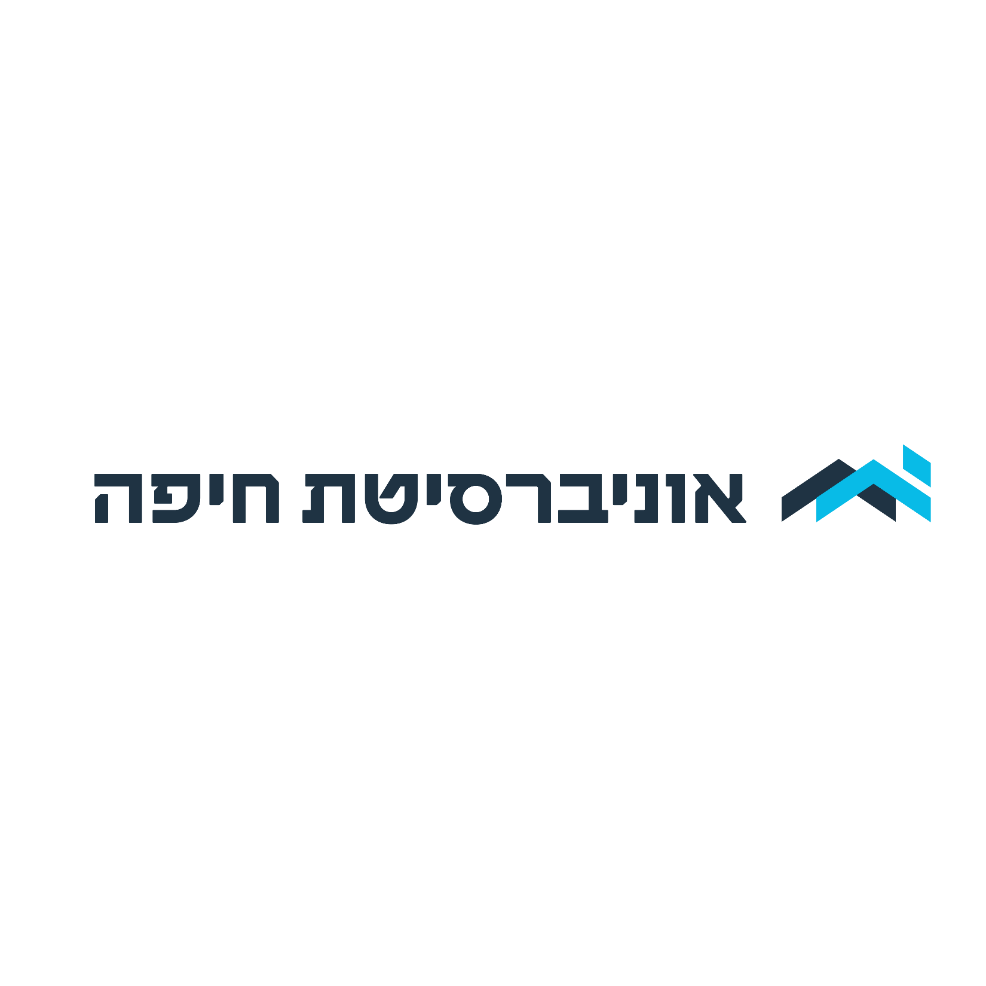 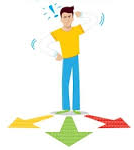 [Speaker Notes: ניתן להעריך את גורמי הסיכון לתפ"ט על פי שלושה אשכולות מרכזיים: פרה טראומה (pretraumatic) המתייחס לתכונות אישיות וניסיון חיים קודם לטראומה, פרי טראומה (peritraumatic) המתייחס לטיבו של האירוע הטראומטי ותגובת הפרט בסמוך לאירוע ופוסט טראומה (posttraumatic) המתייחס להתנהלות הפרט לאחר האירוע הטראומטי (Friedman, et al., 2007; Vogt, King & King, 2007). 
     גורמים אשר יש בהם כדי להשפיע באשכול הפרה טראומה כוללים: מגדר, נשים חשופות יותר מגברים לפיתוח תפ"ט השתייכות לקבוצות מיעוט אתני – למשל בישראל מחקרים שנערכו מצביעים כי האוכלוסיה הערבית מבטאת סימפטומים גבוהים יותר של תסמינים טראומטיים מאשר האוכלוסיה היהודית, אם כי בהקשר זה לדעת ברייר (Briere, 2004) נשים וקבוצת מיעוט אתני חשופים יותר לפיתוח תפ"ט עקב תדירות חשיפתם הגבוהה יותר לאירועים טראומתיים ולא עקב חוסר יכולת להתמודד עם מצבי דחק טראומטיים. גיל צעיר, גיל מבוגר, השכלה נמוכה  אירועי טראומה קודמים, התקפות חרדה בעבר, קשיי התנהגות, היסטוריה אישית משפחתית של פסיכופתולוגיה, חוסר יציבות משפחתית ומצב סוציו אקונומי נמוך, מאפייני אישיות של נטייה להימנעות  וחוסן נפשי
      גורמים השייכים לאשכול הפרי טראומה כוללים: חומרת האירוע הטראומטי, רמת מעורבות וחשיפה, קרבה לעומת צפייה באירוע הטראומטי, פציעה פיסית (Acierno, Resnick, Kilpatrick, Saunders & Best 1999), אופיו של האירוע הטראומטי כמו למשל ניתן או לא ניתן לשליטה, צפוי או לא, נסיבות האירוע הטראומטי כאירוע הנגרם על ידי אדם כדוג' אירוע טרור ופגיעה מינית, כאסון טבע וכאסון טכנולוגי, ודיסוציאציה במהלך האירוע הטראומטי (דיסוציאציה זו גורם מעניין שכן במובן מסויים הוא גם יכול להיות גורם שמגן/שומר על האדם. לעיתים ניתן לשמוע איך נפגעי טראומה מתארים שהם הרגישו את הניתוק שלהם מהגוף וכאלו שהם צפו באירוע מבחוץ).
     גורמים השייכים לאשכול הפוסט-טראומה כוללים: תפיסת השפעת האירוע, היעדר תעסוקה, תמיכה משפחתית,  רמת תמיכה חברתית, חשיפה נוספת לגורמי דחק נוספים ולאירועי טראומה נוספים ומתמשכים וגישות טיפוליות להפחתת הסימפטומים. 

בקשר לתמיכה החברתית – יש מחלוקת בספרות לגבי הקשר שבין תמיכה חברתית לפוסט טראומה (Schallcross, Arbisi, Polusny, Kramer & Erbas, 2015-in press). האם תמיכה חברתית הינו גורם שמשפיע על תסמינים פוסט טראומטיים כלומר ככל שיש יותר תמיכה יש פחות תסמינים – social causal או לחילופין האם ככל שיש פחות תסמינים פוסט טראומטיים, אז אנשים מבחוץ מעוניינים/מסכימים להיות בקשר עם נפגע הטראומה ובוחרים בו כחלק מהמעגל החברתי – social selection  . כך או כך הספרות תמימת דעים שבדר"כ תמיכה חברתית מתקשרת עם פחות תסמינים פוסט טראומטיים
Social selection – Kanisty and Norris (2003) “… social selection means that healthy individuals are selected(or welcomed) into thriving social relationships. Conversely, persons with psychological distress may experience a decline in their social support resources”

אחת מהסיבות שלתמיכה חברתית יש השפעה/קשר  עם ירידה בתסמינים הפוסט טראומטיים הוא שכאשר אדם נמצא בקשרים חברתיים הוא פועל במגוון של פעילויות אקטיביות. פעילויות אלו לא מאפשרות לו לנקוט בתהליכים של "הימנעות" – תהליכים שהם מאד משמעותים בפיתוח פוסט טראומה. כמו כן, התפיסה היא שבעצם הקשר החברתי תהליכי ה"עימות" שלו גם גורמים שונים שקשורים לטראומה יכולים להיעשות בסביבה/אווירה בטוחה ומוגנת]
רישום לקורסים
מועד הרישום בפורטל 
 שנה א' תואר שני  - 30.9.2024     בשעות 17.00 -15.00 

הרישום לקורסים הינו ממוחשב ונעשה דרך פורטל הסטודנטים בלבד
מומלץ: סרטון הדרכה
מה לעשות לפני?
הצגת מסמכי השכלה מקוריים למחלקה להרשמה לפני הרישום לקורסים, אחרת לא יהיה אפשר להירשם
כרשום ומפורט ב- אתר אגף מנהל תלמידים.
הסדרת תשלום מקדמה 10 ימים לפני הרישום כרשום ומפורט ב- אתר אגף מנהל תלמידים.
תקופת שינויים

לאחר חלון הרישום שלכם, תוכלו לערוך שינויים במערכת 
בין 30.09.24 עד 10.11.24,  בזמנים שונים:
מ- 30.09.2024 ועד 26.10.2024, החל משעה 22:00 ועד 07:00 למחרת בבוקר.
מ- 27.10.2024 ועד 10.11.2024 המערכת תהיה פתוחה לשינויים כל יום משעה 16:00 ועד 08:00 למחרת. 

ביום האחרון 10.11.2024 – מ- 16:00 עד חצות בלבד.

לפני כל סמסטר תהיה תקופת שינויים. בסיום תקופת השינויים לא יהיה ניתן לערוך שינויים במערכת. חובה להקליד מערכת לפני תחילת שנת הלימודים.
לקרוא במדריך הנחיות הרישום בעיון: נרשמים לקורסים על פי הרשימה שבמדריך. - להכין מראש את רשימת קורסי הבחירה שרלוונטיים ומעניינים אותך
- להכין מספר אפשרויות (מדרג) של קורסי בחירה (כאמור העדיפות לשנה ב)
- ברישום, יש להירשם קודם לסמסטר א' ואח"כ לסמסטר ב' (אחרת המערכת נסגרת)
- להוציא תדפיס מערכת מאושר בסיום ההרשמה ולוודא רישום הקורסים.
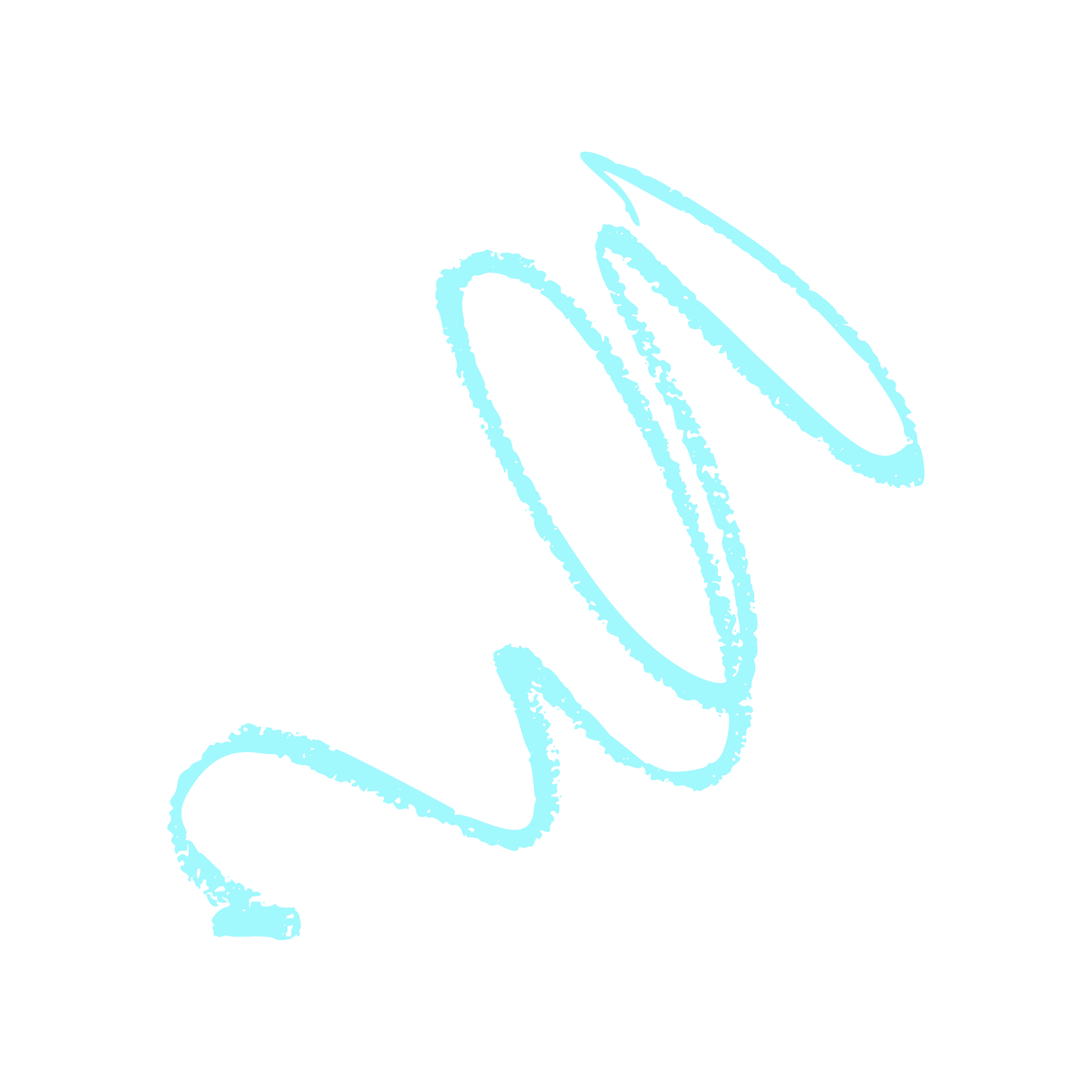 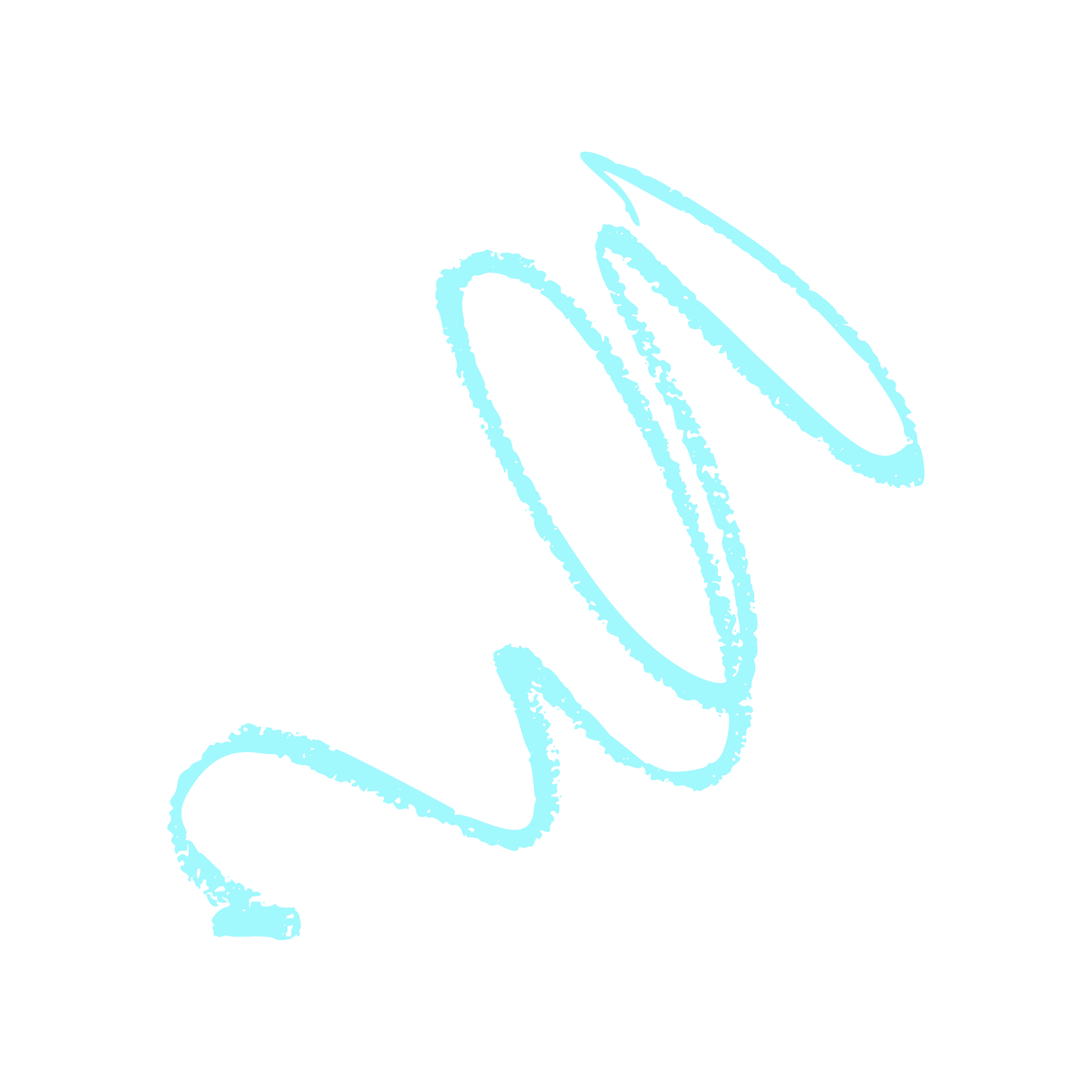 כותרת 2
פורטל תלמיד רישום
www.haifa.ac.il   סטודנטים  פורטל  הזדהות 
רישום  מועדי וחלונות רישום 
יש לוודא שמופיע חלון רישום בו כתוב התאריך 30.9.2024
בלשונית "רישום" -  "הוראות לרישום" וכן ב- מכתב לסטודנט יפורטו דגשים לקראת הרישום הממוחשב. הנכם מתבקשים לקרוא את ההנחיות בטרם תחלו את הרישום עצמו.
לביצוע הרישום יש לבחור בלשונית "רישום " ובכפתור " רישום".

יש להירשם קודם לסמסטר א' ואח"כ לסמסטר ב' 
יש לעשות שמירה לאחר כל "רישום" של קורס! אחרת הקורסים לא ישמרו
אפשרות נוספת לשקופית תוכן
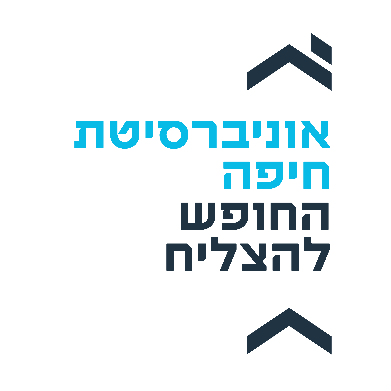 קישורים שימושיים
כל השירותים לסטודנט - אוניברסיטת חיפה
 לוח שנה לתשפ"ה
 איגרת לתלמיד תשפ"ה (סדרי רישום, תקנון שכר לימוד, דיקנאט, אישורים בחינות וכרטיסים, שירותי מחשוב, ביטחון וחנייה)
 מוקד תמיכה טכנית
 פורטל אישי
 אתר ביה"ס לעבודה סוציאלית
 אתר הרשות ללימודים מתקדמים
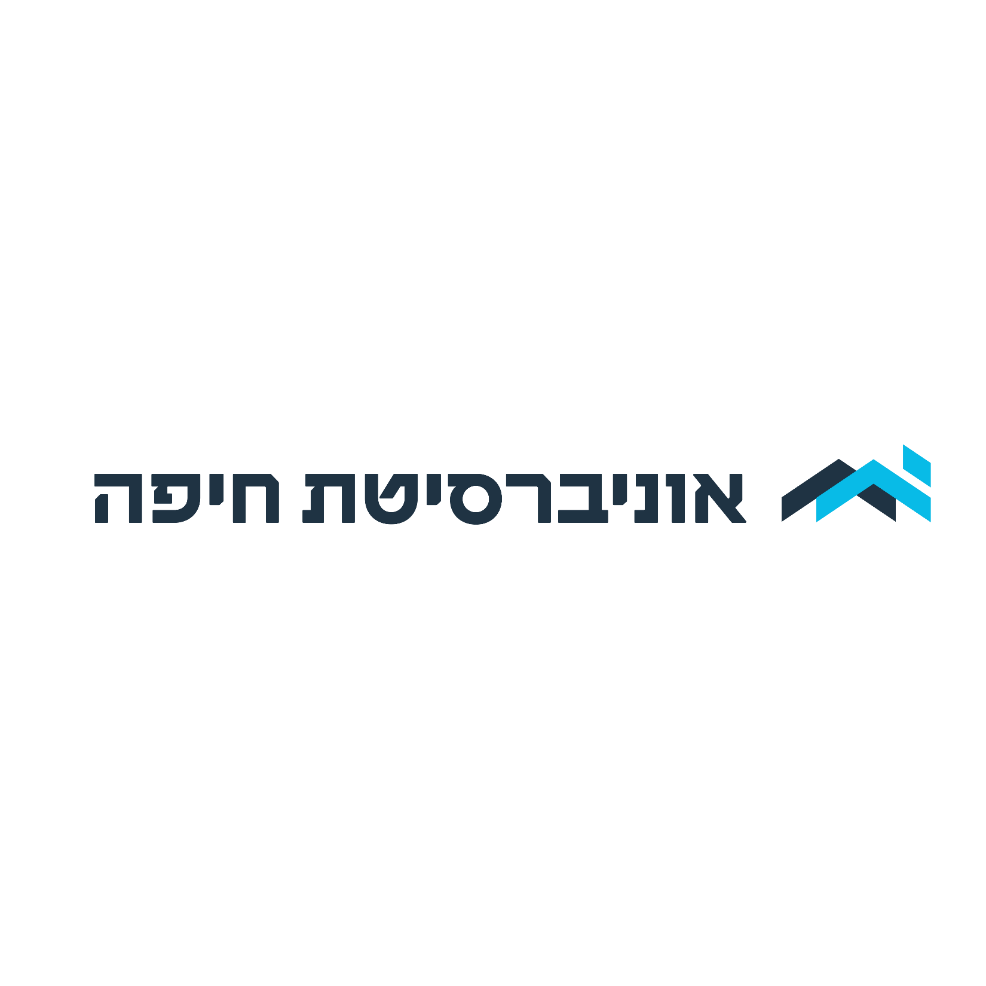 כותרת 2
מאחלים לכם
בהצלחה רבה
ושנה טובה
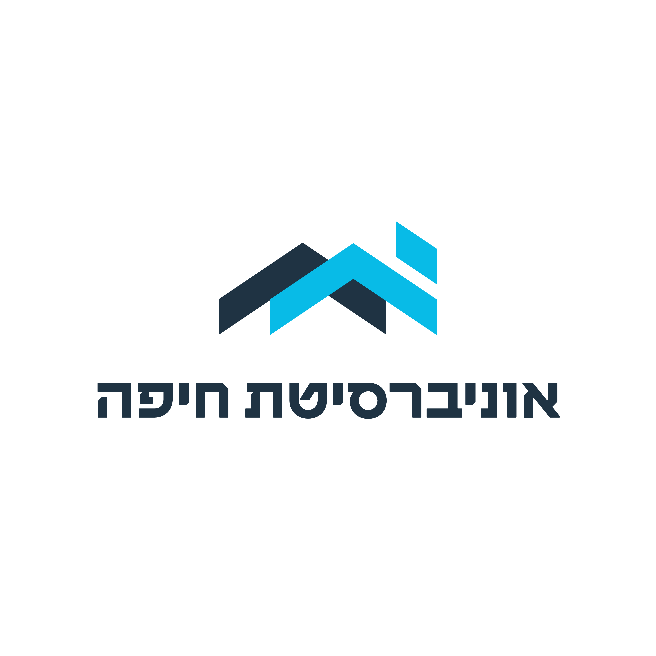